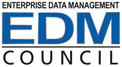 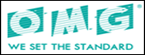 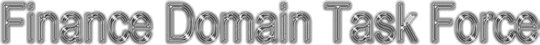 OMG Finance Domain Task Force (FDTF)
Monthly Status/review call
Wednesday July 10th 2013
Highlights
Berlin FDTF Meeting last month
Moved to defer FIBO-Foundations
Specification status
Changes to written specification
Changes in OWL / ODM
Namespace changes
Working towards submission for September 2013
Foundations
Business Entities
2
FIBO Foundations Submission Status
Draft submitted May 20 as planned
Errata: submitted in Berlin
Response to AB reviewer comments
OWL changes arising from BE revision work
Changes identified for:
Written specification
Specification report section
OWL new terms, definitions etc.
3
Current Work
Written specification
Changes to Scope, Introduction, Conformance etc. 
Pete and Mike to finalize this week
Report Section
Changes to metadata reporting
Addition of business facing diagrams
Working through other issues (duplicate definitions etc.)
OWL Models
Formalize inclusion criteria
Document rationale for new OWL patterns
Changes to URIs
4
Expected Progress
Substantive draft of FIBO Foundations: Aug 26
Expecting minimal errata for September
Working on updates to report generator for Specification Report
Metadata changes: Family, Spec, Module, Ontology
New version of SpecificationMetadata.owl today
URI Changes – to finalize this week
Inclusion Criteria – this week
Mike to edit Foundations ontologies in VOM tool
Tooling issues (MagicDraw/VOM) to be addressed
Will continue via workarounds
5
FIBO Business Entities
Have already completed about three quarters of FIBO-BE architectural changes
Some knock-on effects in Foundations, already incorporated
Aim to complete this July 20
Dependency: Foundations changes
6
Overall Plan
Foundations Submission 26 Aug
FIBO Draft or Complete: 26 Aug
Vote to adopt at OMG Meeting, Sept
Out for comments Sept – Dec
Convene Finalization Task Force, December OMG Meeting
Ratify March 2014
7
SME Reviews
Expect to convene SME Review for Business Entities
Also consider business input / legal etc. for Foundational concepts
8
Sept OMG FDTF Meetings
Sept 24: NYC
SMEs to document / validate
Looking for a host
Sept 25: at OMG Meeting venue in New Brunswick, NJ
9
Questions?
10